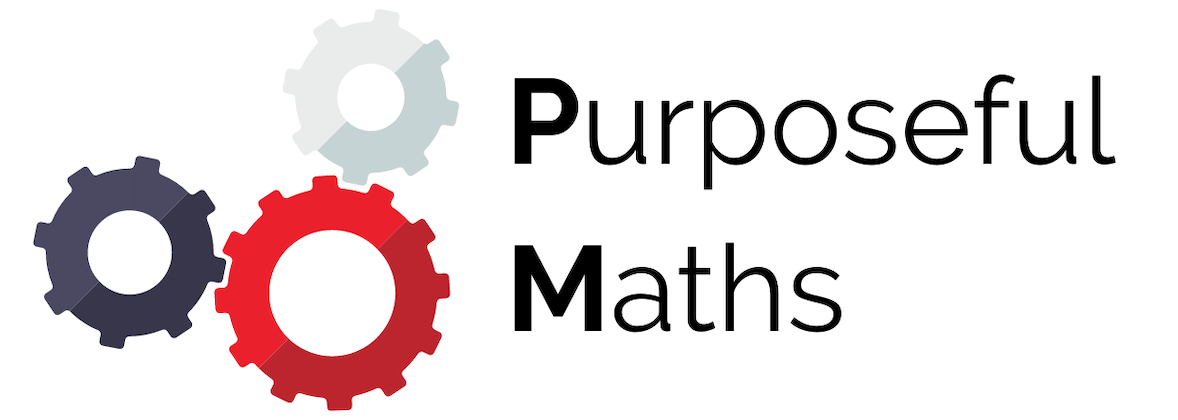 Comparing Fractions
I Do, We Do, You Do Examples
?
?
?
?
?
?
?
?
?